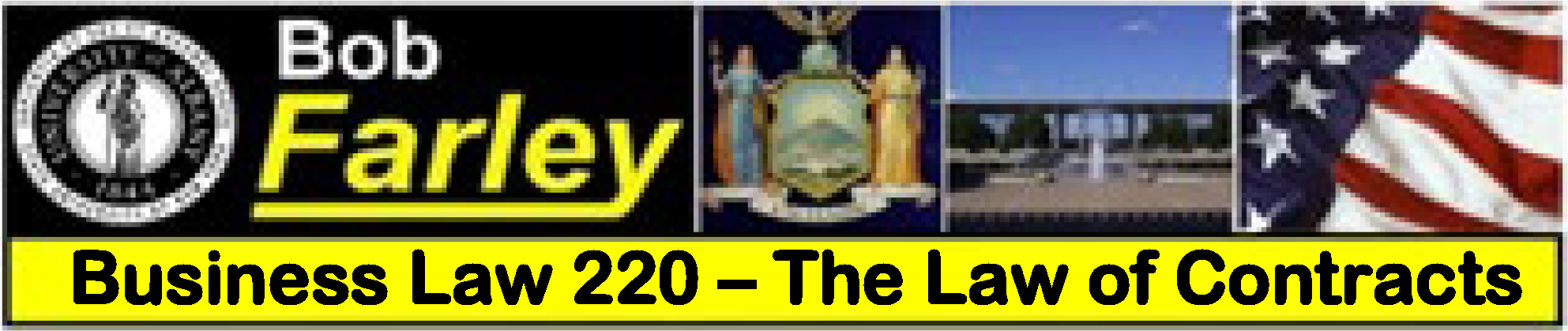 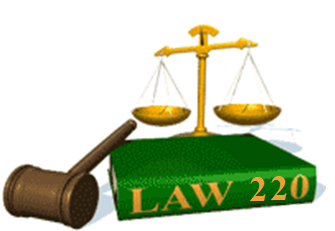 Slide Set Four B:
Contract Formation - Offers
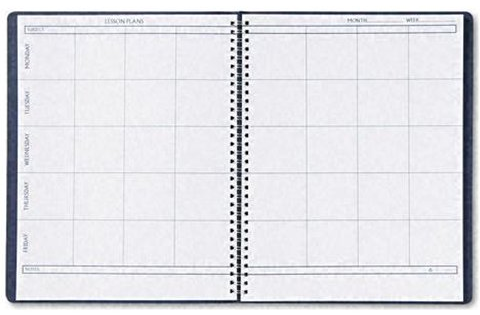 Last Time – We Spoke About:




 The Executive Branch
Part One: Federal and State / Powers / Regs / Executive Orders


 The Judicial Branch
 Part Two: Federal and State / Jurisdiction / Powers / The Courts


 The Legislative Branch
 Part Three: Federal and State / Powers / Statutes / Oversight


 Class Exercise – How A Bill Becomes A Law
     And How to Run for Public Office
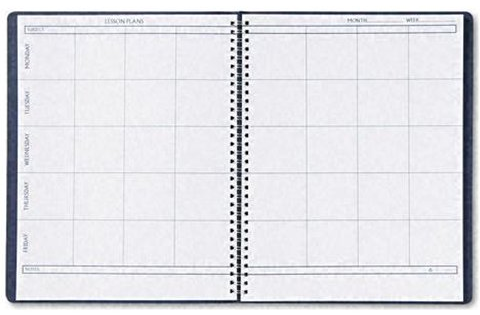 Tonight – We Will Speak About:




 The Rights in Contracts
Part One: Founders/Common Law/Definition/Elements/Nature


 Contract Formation – Offer
  Part Two: Definition/Requirements/Termination


 Contract Formation - Acceptance
 Part Three: Definition/Requirements/Form/Nature/Effect


 Class Case – Kolchins v. Evolution Market
     Recognition of Contractual Elements
Contract Formation - Offers
Definition of Contract
Elements of a Contract
Definition of Offer
Requirements of an Offer
Termination of an Offer
Contract Formation
Definition of Contract


Black’s Law Dictionary defines the term “Contract” as:

“An agreement between two or more parties creating obligations that are enforceable or otherwise recognizable at law.”
Contract Formation
Elements of a Contract


In Accordance with Common Law, the Elements of a Contract include:

Agreement,
Between Competent Parties,
Based on Genuine Assent,
Supported by Consideration,
for Lawful Purpose Subject Matter,
in Legal Form.
Contract Formation
Definition of Offer


As can seen by our previous session, and the previous slide, a foundational element of any contract is that it is an agreement.  In order to establish an agreement, there must be an offer and an acceptance.

Black’s Law Dictionary defines the term “offer” as:

“The act or instance of presenting something for acceptance; by means of a promise to do or refrain from doing some specified thing in the future, conditioned on an act, forbearance, or return promise.”

When a person makes an offer, they are indicating that they are willing to be immediately bound by the other offeree’s acceptance, without further negotiation.
Contract Formation
Requirements of an Offer


Contractual Intention
Definiteness
Communication of Offer to Offeree
Contract Formation
Requirements of an Offer

Contractual Intention:
An offer must be intentionally made to support a valid contract.

Accordingly, a threshold element of an offer is that:

The Offeror, by their offer, must intend to create a binding agreement, as determined by reasonable person (objective standard).

Where there is no contractual intention, there is no valid offer. This occurs when:

Invitation to Negotiate: When what is expressed is merely an invitation of negotiate, then contractual intention is lacking. This occurs when the communication is merely a social invitation, circular, catalog, advertisement, or quotation of prices.

Agreement to Make a Contract at a Future Date: Similarly, when what is expressed is merely an agreement to make a contract at some future date, then contractual intention is also lacking. This is because where there is no offer intended to make a binding agreement, there is no contract.
Contract Formation
Requirements of an Offer

Definiteness:
An offer must be definite in its terms to support a valid contract.

Accordingly, another threshold element of an offer is that:

The Offeror, by their offer, must express definite and understandable terms of the offer, which are clear and spelled out, again as determined by reasonable person (objective standard).

Definiteness Does Not Mean Unquestionably Perfect: 
Contracts that omit minor, ministerial, non-material or non-essential terms are still enforceable.

Courts will do their best to find intent of the parties, and create an enforceable contract when they can.
Contract Formation
Requirements of an Offer

Definiteness Continued:
An offer must be definite in its terms to support a valid contract.

But there are exceptions, including:

When a Contract is Definite by Incorporation:  Offers may be definite by referring to another writing or prior dealings among the parties.  Such is known as definite by incorporation by Reference or Practice.

Implied Terms: Offers may be definite when missing terms are implied in such contracts by law, custom or past conduct.  Such is known as definite by implication or implied terms.

Best Efforts: Catch all clauses such as parties will make “their best effort” to accomplish the contract, have been upheld as a valid offer, when the subject of the best effort clause is ancillary to the main purpose of the contract.

Divisible Contracts:  Divisible contracts, are where the agreement consists of two or more parts, and calls for corresponding performances of each part by the parties, may also be enforceable when one part is specified and definite, and the other is a separate and divisible promise, but upon the same terms.

Market Necessary Contracts:  The law has come to recognize certain situations in which the practical necessity of doing business makes it desirable to have a contract, yet the situation is such that it is impossible to adopt definite terms in advance of contract performance.  In these cases, the indefinite term of the offer is often tied to some independent factor, that all parties understand will be definitely ascertainable at some future time during performance.  These contracts include Requirements Contracts (where the buyer agrees to all the requirements of the seller) and Output Contracts (where the seller agrees to sell entire output or product to the buyer.).
Contract Formation
Requirements of an Offer

Communication of the Offer:
An offer must be clearly communicated by the offeror to the offeree, in order to support a valid contract.

Accordingly, another threshold element of an offer is that:

“The offer, and its terms, must be clearly communicated by the offeror to the offeree.” 

No Contract Just By Performance: There is no contract formed, (as in cases of unilateral contracts), when the offeree merely performs (accepts by performance) without knowledge of, or without the communicating of, an offer.

Must Have Actual Conveyance of the Offer: An offer must be clearly communicated to the offeree in order to constitute a valid offer. Communication of an offer must be intentional and actual, not inferred. 

Mere Acceptance is Not Sufficient: The offeree cannot merely accept a purported offer to contract, if knowledge of the such offer was only indirectly acquired by the offeree, and the offer was never actually communicated by the offeror.
Contract Formation
Termination of an Offer


Generally
Revocation
Counter Offer
Rejection
Lapse of Time
Death or Disability
Subsequent  Illegality
Contract Formation
Termination of an Offer

Generally:
An offer can be terminated so as to not support a valid contract.

An offeree cannot accept a terminated offer. 

Offers may be terminated by: 
revocation, 
counteroffer, 
rejection, 
lapse of time, 
death or disability of a party, or 
subsequent illegality.

Where an offer has been terminated, there is no valid offer. This means there can be no valid contract.
Contract Formation
Termination of an Offer

Revocation:
An offer that has been revoked by the offeree cannot support a valid contract.

Revoked Offer Cannot be Accepted: An offeree cannot accept a terminated offer. 

The Offeror May Terminate an Offer: Generally, an offer may be revoked at any time by the offeror PRIOR TO the offeree’s acceptance.

What Constitutes a Revocation?  Most times, all that is required for an offeror to revoke an offer is the showing of intent to revoke by the offeror.  A promise to keep the offer open, without consideration, has no effect in law.

Communication of Revocation:  Revocation of an offer is generally effective when notice of such termination is received by offeree.  Issues with revocation notice include:   
A letter revoking an offer is effective upon receipt, not upon its dispatch.
Indirect or constructive notice (such as land title records) is sufficient notice.
If offeree accepts before receipt of revocation, contract is formed.

Exceptions: Exceptions to Revocation include: 

Option Contracts: Certain offers can include a non-revocable promise to keep an offer open, for consideration, for a agreed-to period of time.

Firm Offers: Other offers are irrevocable for a stated period of time.  These offer usually involve  merchant contracts, pursuant to signed contracts to sell or buy goods.
Contract Formation
Termination of an Offer

Counter Offer:
A Counteroffer by the offeree constitutes a Rejection of the Offer.  

As an offer must be accepted by the offeree to create a contract, this rejection means that no contract is created.   

A Counter Offer is a New Offer:  A counteroffer, not only constitutes a rejection, but also constitutes a new offer, where the offeree now becomes offeror.


Rejection:
A communicated Rejection by the offeree also constitutes a Termination of the Offer.  

As an offer must be accepted by the offeree to create a contract, this rejection means that no contract is created.   

A Rejection is Effective Upon Communication:  An offer is terminated if offeree rejects the offer, and communicates this rejection to the offeror.
Contract Formation
Termination of an Offer

Lapse of Time:
A Lapse of Time when an offer is conditioned upon acceptance within a specific period, and the offeree fails to accept such offer within such time period, also constitutes a Rejection of the Offer.  

As an offer must be accepted by the offeree to create a contract, this rejection means that no contract is created.   

When No Time To Accept is Specified in the Offer:  If the offer does not specify a specific time in which the offeree must accept, courts have applied a timeframe of a reasonable period of time.

Death or Disability:
If either the offeror or offeree dies or becomes mentally incompetent before the offer is accepted, the offer is deemed by law to be automatically terminated.

Impossibility or Lack of Capacity: This is because the offer cannot be accepted because of either impossibility or lack of legal, contractual capacity.
Contract Formation
Termination of an Offer

Subsequent Illegality:
If the performance of the contract becomes illegal after the offer is made, but before the contract is able to be fulfilled, then the offer is deemed terminated.

Inability to Legally Satisfy the Terms of the Contract: This can occur when the product to be sold is no longer legally eligible for sale (such as a pesticide that has been legally banned from the market) or when the offeror or the offeree no longer has the legal ability to satisfy the terms of the contract (such as when they are required to hold a license which they do not possess). 

Change in Law: These issues occur when a change of law takes place that makes the proposed contract now unlawful based on the particular offer.
Revocation Prior to Acceptance*
By Offeror
Death or Incapacity
Time Limitations Placed in the Offer
Rejection
By Offeree
Counteroffer
Death or Incapacity
Contract Formation
Termination of an Offer
Thank you for Coming

For next time – Review Assignments as follows on the Webpage:

Lecture Slides
Selected Readings
Cases and Exercises

We are a hot bench.

Questions?